Exploring NQT Induction
Brad Allan

bradleyallan1966@gmail.com
T1
Celebrities who were teachers
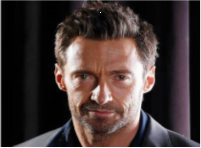 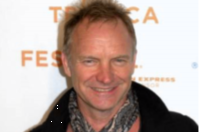 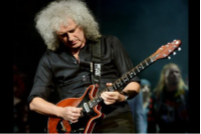 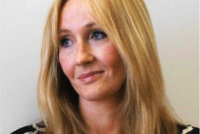 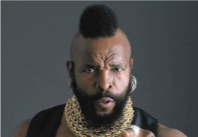 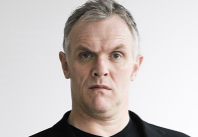 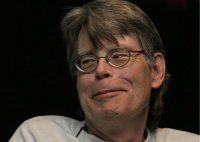 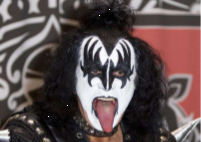 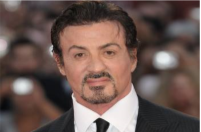 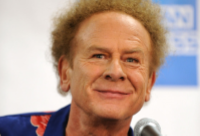 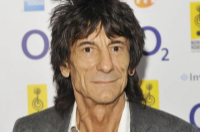 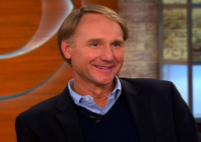 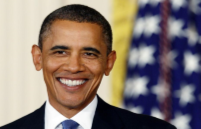 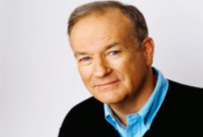 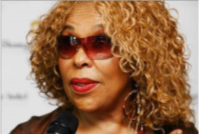 Celebrities who were not teachers
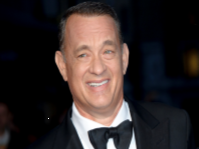 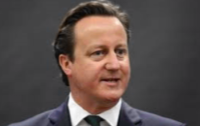 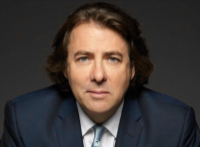 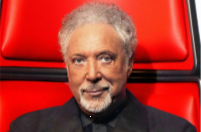 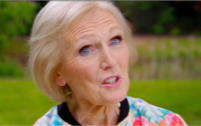 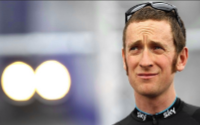 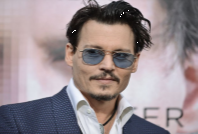 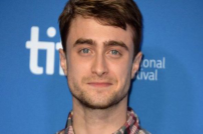 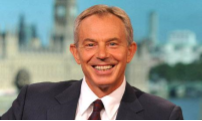 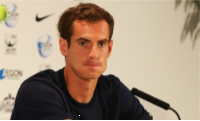 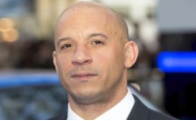 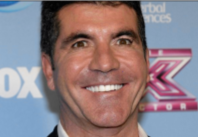 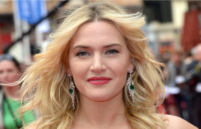 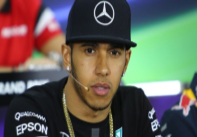 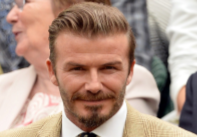 Why do we bother to Induct Newly Qualified Teachers?
Why do we bother to Induct Newly Qualified Teachers?
NQTs are still developing!
Responsibilities for many are quite different than when in their teacher training year
They need a flying start
They need support
May be their first significant post
Steep learning curve
Why do we bother to Induct Newly Qualified Teachers?
Takes time to establish yourself as a teacher
Enhance and direct their enthusiasm
Emotional needs likely to be high
They still have major obstacles to overcome 
We need to instill professionalism
Every school has its ethos and culture
Teaching is more than a job


Danielson says that teachers make more than 
3,000 non-trivial decisions per day
Why do we bother to Induct Newly Qualified Teachers?
Building on the progress made during teacher training
We are shaping a teacher for their career
   (good/bad habits stick)
Induction is the link between teacher training and a career in teaching
Why do we bother to Induct Newly Qualified Teachers?
We have to do legally!
(with exception of an academy, FE institution, free school, BSO, independent nursery school)
Professional duty
To provide the best education for our students
Show their potential
Make rapid advancement towards excellence in teaching
Begin to make a real impact on the school’s development
What are the roles and responsibilities of those involved in NQT Induction?
T2
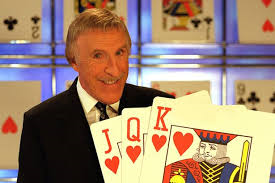 Play your cards right!



We asked 100 NQTs at the beginning of their Induction year to name their Top Ten concerns
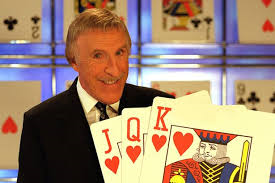 Play your cards right!


Behaviour management
Timetable
Popularity with children
Workload
Fitting in
Job security
Observations
NQT File
Failing Induction
Subject Knowledge
What are the roles and responsibilities of those involved in NQT Induction?
Head teacher/Principal
The Head teacher/Principal should:
Ensure that the NQT has an appropriate induction programme
Ensure that the NQT has a 10% reduced timetable and PPA time as necessary
Appoint an Induction Coordinator
Inform the governing body about induction arrangements
Recommend to the appropriate body whether the NQT has met the requirements for completion of induction
What are the roles and responsibilities of those involved in NQT Induction?
Head teacher/Principal
The Head teacher/Principal should:
Provide interim reports on request for staff moving in between formal assessment periods and notify the appropriate body if and when an NQT leaves the school
Retain all relevant documentation/evidence on file for five years
What are the roles and responsibilities of those involved in NQT Induction?
Induction Coordinator
The Induction Coordinator should:
Provide, or coordinate guidance and effective support for the NQT’s professional development
Carry out regular reviews of progress
Undertake three formal assessment meetings during the total induction period coordinating input from other colleagues as appropriate
Provide the NQT with copies of written records and ensure the appropriate body has access to them
Take appropriate and early action where an NQT appears to be experiencing difficulties
What are the roles and responsibilities of those involved in NQT Induction?
Induction Tutor/Mentor
The Induction Tutor/Mentor should:
Ensure that the NQT is fully supported in terms of curriculum details and guidance, schemes of work and timetabling arrangements
Undertake weekly meetings with the NQT, set targets, discuss progress and record minutes to be kept in the NQT’s development folder
Help compile the NQT’s development folder
What are the roles and responsibilities of those involved in NQT Induction?
The NQT

The NQT should:
Participate fully in the agreed programme:
Familiarise themselves with the Teacher Standards and monitor their progress against them
Take increasing responsibility for their own professional development as the programme progresses
Provide and use their Career Entry Development Profile to shape targets
What are the roles and responsibilities of those involved in NQT Induction?
The NQT

The NQT should:
Retain copies of all assessment forms and other documentation
Work closely with their Induction Tutor/Mentor, Induction Coordinator and team
Share responsibility to ensure that observations are arranged/carried out 
      (minimum of six and one in first four weeks)
What is needed to provide meaningful and quality induction for NQTs?
What is needed to provide meaningful and quality induction for NQTs?
Admin
An NQT Induction Programme
An Induction Policy
A regular meeting agenda
Evidence Tracker against the standards
Observation plan
NQT Development File
Monitoring Audit trail
What is needed to provide meaningful and quality induction for NQTs?
Admin
Initial target record
Progress review records
Assessment review records
Observation form
NQT Pre-observation meeting form
NQT Self-evaluation form (reflections)
NQT Observing others form
With Prompts
What is needed to provide meaningful and quality induction for NQTs?
Admin
10% reduction in timetable and PPA
Designated induction tutor
Regular meetings
Personalised programme
What is needed to provide meaningful and quality induction for NQTs?
Admin
At risk processes?

It becomes apparent that an NQT is failing and your provider is due to visit.
What do you need to show them?
T3
What is needed to provide meaningful and quality induction for NQTs?
Admin
At risk processes?

Robust systems and processes
Record of observations
Record of detailed, constructive feedback
Record of acknowledgment from NQT
Record of individualised support programme
What is needed to provide meaningful and quality induction for NQTs?
Good practice
Teaching only the age range or subject for which they have been trained
Not routinely to have to teach classes or children with especially challenging discipline problems
Teaching the same classes on a regular basis to establish a routine and rapport with pupils
The right to be given early warning of any perceived problems or difficulties with progress
Professional and timely communications about judgment on performance
Not to be excessively observed or with no feedback/constructive comment
Not to be on temporary contracts in their induction year  “ to see how they turn out”
What is needed to provide meaningful and quality induction for NQTs?
Purpose
The induction period is intended to lay firm and positive foundations and provide an excellent start to professional development 
NQTs need to begin their career with a consistent, high quality experience which instils the confidence and passion they need to continue in the profession
What is needed to provide meaningful and quality induction for NQTs?
List Ten Tips for Behaviour management that you would pass on to your NQTs
CPD warm up
T4
What is needed to provide meaningful and quality induction for NQTs?
My ten
Ten Tips
You are in charge - show this by language, positioning, keep on your feet
Provide clear expectations - define rules and routines and be consistent
Reward good behaviour – establish the habit of cooperation
Get a student’s full attention before giving instructions -  be clear
Utilise tactical ignorance – but be aware that low level disruption can escalate
What is needed to provide meaningful and quality induction for NQTs?
My ten
Ten Tips
Avoid confrontational situations where you or the student has to back down
Never start the lesson till the students are ready
Do not teach up to the last minute – plan the end of the lesson to allow a smooth transition  into the next lesson
Use positive language – don’t ask questions when redirecting students, give polite orders
Use positive body language -  eye contact, exude confidence, on your terms
What is needed to provide meaningful and quality induction for NQTs?
Detail
NQT Programme
Induction within Induction
A visit before taking up their timetable to collect keys, passes, dinner cards, look at teaching rooms, layout of building, meet key people, understand timings and activities of the teaching day, collect stationery, text books, exercise books, health and safety training, ICT account/password information, teacher planner
Essential for a flying start!
What is needed to provide meaningful and quality induction for NQTs?
Activities or Ideas
NQT Programme

Welcome/Outline of NQT Year
Teacher Standards
School Ethos
Pastoral system
Professionalism
CP/Safeguarding
Work/Life balance
SEND
Inclusion
Progress
Planning
Marking and feedback
Visible Progress
Differentiation
Challenge and engagement
Questioning
Deepening learning
Starters and Plenaries
What is needed to provide meaningful and quality induction for NQTs?
Activities or Ideas
NQT Programme

Promoting a positive learning climate
It takes a village
Risk and Fun
Observing others
Effective reflection
Presence
Holistic Teacher
NQT Projects
Role of form tutor
Educational visits
Working with Parents
IRIS
Data and reports
NQT Tutors should participate in many activities
What is needed to provide meaningful and quality induction for NQTs?
Delivery
NQT Programme 
Full days of CPD (off timetable) or regular after school sessions?
Based on whole school CPD plans
Repeat the areas covered in Initial Teacher Training
Pitched as revisiting the areas but now with more context and to deepen their understanding
Interesting, participative, fun, informative
Role-model delivery of a lesson
In addition to whole school CPD
What is needed to provide meaningful and quality induction for NQTs?
Individual
NQT Programme 
Individualised programme
More of this
Less of that
Based on need and request
Based on ambition
Moving responsibility for CPD to NQT
Feeding into Performance Management
What is needed to provide meaningful and quality induction for NQTs?
Success
NQT Programme 
Generic and individualised
Fully backed by all Senior Leaders
Sacrosanct
Built upon excellent NQT tutors with experience and time
What is needed to provide meaningful and quality induction for NQTs?
Thanks
Thank you 
for listening

bradleyallan1966@gmail.com